2.1Polynômes
cours 13
Définition:
Un monôme est le produit d’une constante avec une puissance entière positive ou nulle d’une ou plusieurs variables.
Exemple:
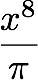 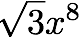 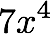 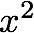 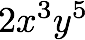 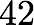 sont des monômes
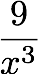 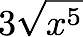 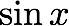 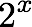 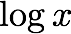 ne sont pas des monômes
Définition:
Un polynôme est une somme de monôme.
Exemple:
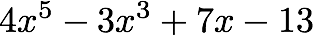 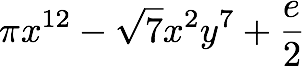 Dans un polynôme
on nomme parfois les monômes, les termes du polynôme
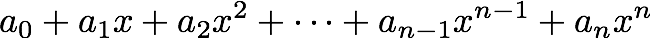 et les constantes, les coefficients des termes
Définition:
Le degré d’un monôme est la somme 
des exposants de ses variables.
Exemple:
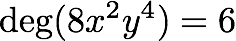 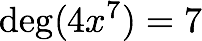 Définition:
Le degré d’un polynôme est le plus grand 
des degrés des ses termes
Exemple:
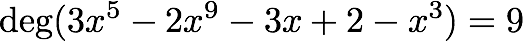 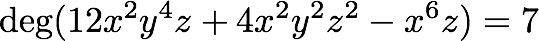 Faites les exercices suivants
p.44 # 1 à 4
Somme de polynômes
Lorsqu’on fait une somme de polynôme, on utilise la commutativité et la distributivité pour mettre les termes de même degré ensemble.
Exemple:
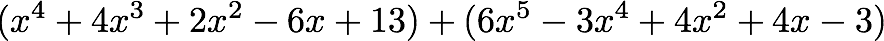 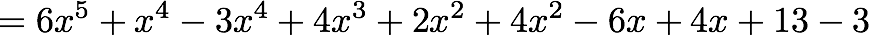 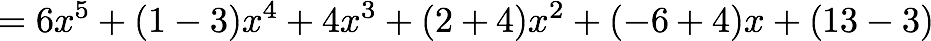 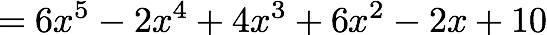 Soustraction de polynômes
La soustraction de polynôme se fait essentiellement de la même manière que la somme à la différence qu’on doit commencer par distribuer le moins sur le polynôme soustrait.
Exemple:
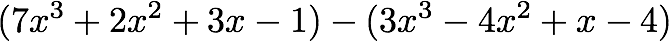 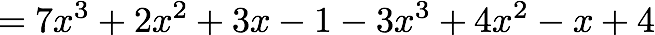 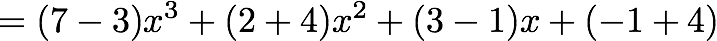 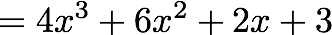 Faites les exercices suivants
p.48 # 1 et 2
Multiplication de polynômes
Pour faire une multiplication de polynôme, il suffit de faire des distributions à répétition.
Exemple:
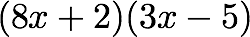 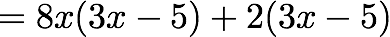 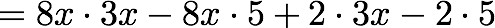 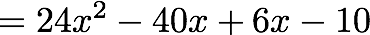 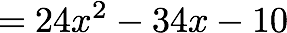 Exemple:
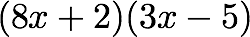 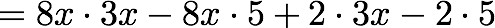 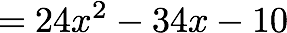 Exemple:
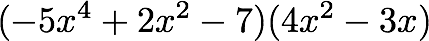 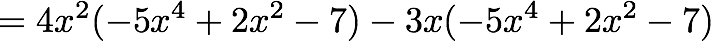 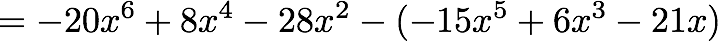 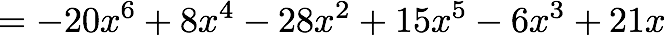 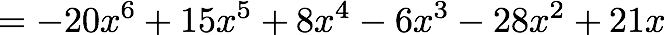 Exemple:
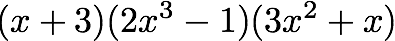 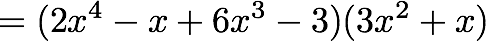 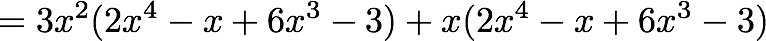 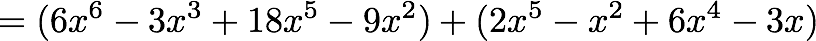 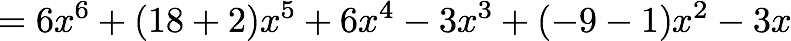 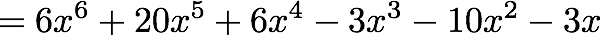 Faites les exercices suivants
p.50 # 1 et 2
Devoir:
p.56 # 1 à 12